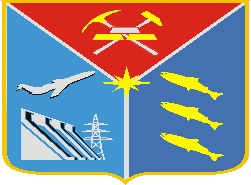 Магадан  2019
СОДЕРЖАНИЕ
РАЗДЕЛ 1. Вводная часть                                 стр. 3
 РАЗДЕЛ 2: Общие характеристики доходов  стр.14
   и расходов областного бюджета                      
 РАЗДЕЛ 3: Доходы областного бюджета       стр. 18
 РАЗДЕЛ 4: Расходы областного бюджета      стр. 22
 Контактная информация                                  стр. 60
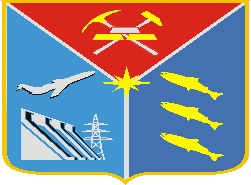 РАЗДЕЛ 1. ВВОДНАЯ ЧАСТЬ.ГЛОССАРИЙ
Бюджетная система Российской Федерации - основанная на экономических отношениях и государственном устройстве Российской Федерации, регулируемая законодательством Российской Федерации совокупность федерального бюджета, бюджетов субъектов Российской Федерации, местных бюджетов и бюджетов государственных внебюджетных фондов.
Бюджет - форма образования и расходования фонда денежных средств, предназначенных для финансового обеспечения задач и функций государства и местного самоуправления.
Бюджетный процесс - регламентированная законом деятельность органов власти по составлению, рассмотрению, утверждению и исполнению бюджетов.
Консолидированный бюджет - свод бюджетов бюджетной системы Российской Федерации на соответствующей территории (за исключением бюджетов государственных внебюджетных фондов) без учета межбюджетных трансфертов между этими бюджетами.
Доходы бюджета - поступающие в бюджет денежные средства, за исключением средств, являющихся в соответствии с Бюджетным Кодексом источниками финансирования дефицита бюджета.
Расходы бюджета - выплачиваемые из бюджета денежные средства, за исключением средств, являющихся в соответствии с Бюджетным Кодексом РФ источниками финансирования дефицита бюджета.
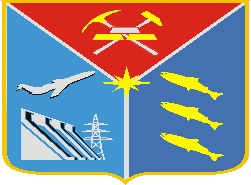 РАЗДЕЛ 1. ВВОДНАЯ ЧАСТЬ.ГЛОССАРИЙ
Дефицит бюджета - превышение расходов бюджета над его доходами.
Профицит бюджета - превышение доходов бюджета над его расходами.
Государственный или муниципальный долг - обязательства, возникающие из государственных или муниципальных заимствований, гарантий по обязательствам третьих лиц, другие обязательства в соответствии с видами долговых обязательств, установленными Бюджетным Кодексом РФ, принятые на себя Российской Федерацией, субъектом Российской Федерации или муниципальным образованием.
Сводная бюджетная роспись - документ, который составляется и ведется финансовым органом (органом управления государственным внебюджетным фондом) в соответствии с Бюджетным Кодексом РФ в целях организации исполнения бюджета по расходам бюджета и источникам финансирования дефицита бюджета.
Межбюджетные отношения - взаимоотношения между публично-правовыми образованиями по вопросам регулирования бюджетных правоотношений, организации и осуществления бюджетного процесса.
Межбюджетные трансферты – средства, предоставляемые одним бюджетом бюджетной системы Российской Федерации другому бюджету бюджетной системы Российской Федерации.
РАЗДЕЛ 1. ВВОДНАЯ ЧАСТЬ 
Административно-Территориальное устройство Магаданской области
Общая площадь территории Магаданской области 462,5 тыс. км2 (пятое место в ДФО, девятое место по России) или 2,7% территории России.
В соответствии с административно-территориальным делением в составе Магаданской области образовано 83 административно-территориальные единицы, в том числе:
    1 город областного значения (г. Магадан);
    1 город районного значения (г. Сусуман);
    8 районов (Ольский, Хасынский, Ягоднинский, Тенькинский, Сусуманский, Северо-Эвенский, Омсукчанский, Среднеканский);
    24 городских населенных пунктов;
    49 сельских населенных пунктов.
Административно-территориальное деление Магаданской области определяется в соответствии с Законом Магаданской области от 09.06.2010 № 1292-ОЗ «Об административно-территориальном устройстве Магаданской области», постановлением администрации Магаданской области от 11.04.2013 № 305-па «Об утверждении реестра административно-территориальных единиц Магаданской области», постановлением администрации Магаданской области от 13.09.2012 № 643-па «О порядке ведения реестра административно-территориальных единиц Магаданской области», постановлением администрации Магаданской области от 27.08.2010 № 483-па «О порядке образования, преобразования, реорганизации, упразднения административно-территориальных единиц Магаданской области», постановлением администрации Магаданской области от 06.10.2010 № 564-па «О порядке определения и изменения административных центров административно-территориальных единиц Магаданской области».
Административный центр Магаданской области - город Магадан.
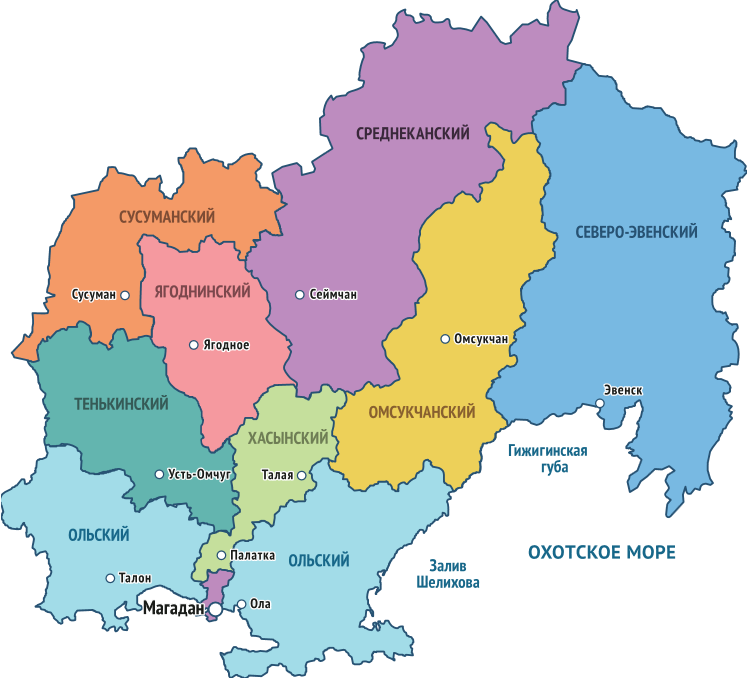 РАЗДЕЛ 1. ВВОДНАЯ ЧАСТЬ 
Структура бюджетной системы Магаданской области
РАЗДЕЛ 1. ВВОДНАЯ ЧАСТЬ 
Бюджетный процесс в Магаданской области
РАЗДЕЛ 1. ВВОДНАЯ ЧАСТЬ 
Бюджетный процесс в Магаданской области
8
Рассмотрение и утверждение.  На данном этапе Правительство Магаданской области в лице губернатора  Магаданской области вносит проект закона  Магаданской области об областном бюджете на очередной финансовый год и плановый период на рассмотрение Магаданской областной Думы. Магаданская областная Дума рассматривает закон в двух чтениях, в результате согласования всех спорных вопросов проект закона о бюджете утверждается и направляется Губернатору области для обнародования и официального опубликования. Закон вступает в силу после официального опубликования.
Исполнение и отчетность. Исполнение областного бюджета обеспечивается Правительством области. Исполнение бюджета организуется на основе сводной бюджетной росписи и кассового плана уполномоченным Правительством Магаданской области исполнительным органом государственной власти Магаданской области. Областной бюджет исполняется по доходам, расходам и источникам финансирования дефицита областного бюджета на основе принципов единства кассы и подведомственности расходов. По итогам текущего финансового года составляется бюджетная отчетность об исполнении бюджета, направляемая для проверки в органы государственного финансового контроля, а затем на рассмотрение и утверждение в Магаданскую областную Думу.
Государственный и финансовый контроль. Данный этап бюджетного процесса осуществляется в виде внешнего и внутреннего государственного финансового контроля. Внешний государственный финансовый контроль осуществляется Контрольно-счетной палатой Магаданской области. Внутренний государственный финансовый контроль осуществляется уполномоченным Правительством Магаданской области органом внутреннего государственного финансового контроля.
РАЗДЕЛ 1. ВВОДНАЯ ЧАСТЬ 
Участники бюджетного процесса в Магаданской области
9
РАЗДЕЛ 1. ВВОДНАЯ ЧАСТЬ 
Участники бюджетного процесса в Магаданской области
10
РАЗДЕЛ 1. ВВОДНАЯ ЧАСТЬ 
                  При разработке проекта бюджета были использованы
11
Основные направления налоговой политики Магаданской области на 2020-2022 годы
Основные направления бюджетной политики Магаданской областина 2020-2022 годы
Перечень государственных программ, подлежащих финансированию в 2020-2022 годах
Основные параметры прогноза социально-экономического развития Магаданской области на 2020-2022 годы
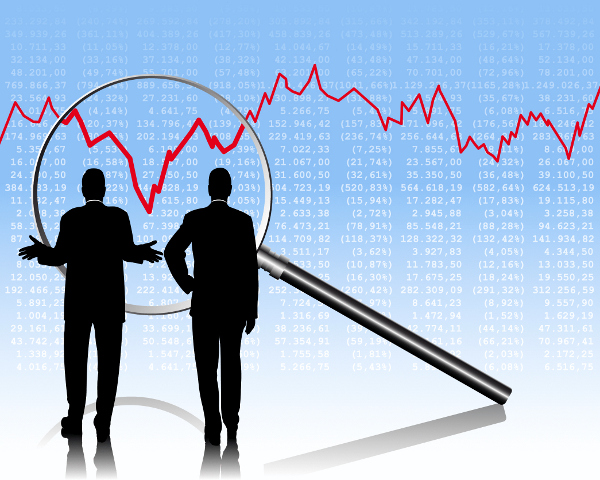 РАЗДЕЛ 1. ВВОДНАЯ ЧАСТЬ 
Основные параметры социально-экономического развития
РАЗДЕЛ 1. ВВОДНАЯ ЧАСТЬ 
Основные параметры социально-экономического развития
Индекс физического объема ВРП, %
РАЗДЕЛ 1. ВВОДНАЯ ЧАСТЬ 
Прогноз основных характеристик консолидированного бюджета на 2020-2022 года
РАЗДЕЛ 2. ОБЩАЯ ХАРАКТЕРИСТИКА ДОХОДОВ И РАСХОДОВ  ОБЛАСТНОГО БЮДЖЕТА 
Основные направления бюджетной политики Магаданской области на 2020-2022 гг.
15
РАЗДЕЛ 2. ОБЩАЯ ХАРАКТЕРИСТИКА ДОХОДОВ И РАСХОДОВ  ОБЛАСТНОГО БЮДЖЕТА 
Основные характеристики областного бюджета на 2020-2022гг.
МЛН ₽
16
РАЗДЕЛ 2. ОБЩАЯ ХАРАКТЕРИСТИКА ДОХОДОВ И РАСХОДОВ  ОБЛАСТНОГО БЮДЖЕТА 
Основные параметры областного бюджета
МЛН ₽
17
РАЗДЕЛ 2. ОБЩАЯ ХАРАКТЕРИСТИКА ДОХОДОВ И РАСХОДОВ  ОБЛАСТНОГО БЮДЖЕТА 
Основные параметры областного бюджета
МЛН ₽
18
Доходы областного бюджета по видам доходов
МЛН ₽
5%
19
РАЗДЕЛ 2. ОБЩАЯ ХАРАКТЕРИСТИКА ДОХОДОВ И РАСХОДОВ  ОБЛАСТНОГО БЮДЖЕТА
Динамика доходов и расходов областного бюджета за 2017-2022 годы
МЛН ₽
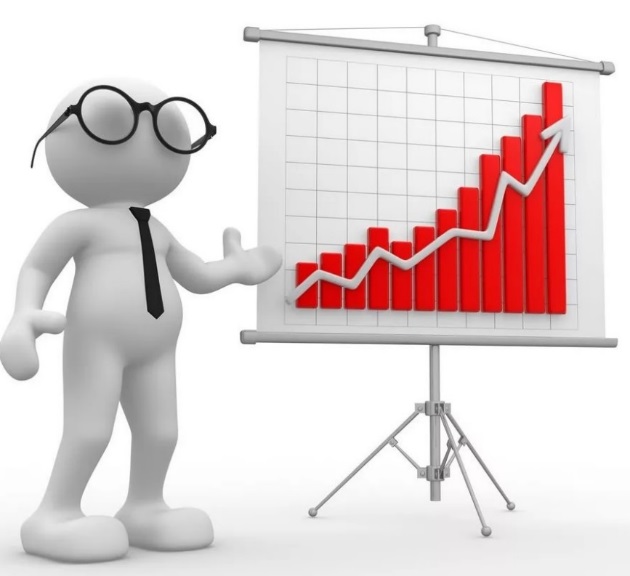 РАЗДЕЛ 3. ДОХОДЫ ОБЛАСТНОГО БЮДЖЕТА 
Структура доходов областного бюджета за 2017-2022 годы
млн. руб.
РАЗДЕЛ 3. ДОХОДЫ ОБЛАСТНОГО БЮДЖТА
Структура налоговых и неналоговых доходов 
областного бюджета на 2020 год
МЛН ₽
22 225,4
22
РАЗДЕЛ 3. ДОХОДЫ ОБЛАСТНОГО БЮДЖЕТАПрибыль прибыльных организаций и налог на прибыль в 2017 - 2022 гг.
МЛРД ₽
РАЗДЕЛ 3. ДОХОДЫ ОБЛАСТНОГО БЮДЖЕТА
Соотношение налоговых и неналоговых доходов областного бюджета к ВРП
МЛН ₽
24
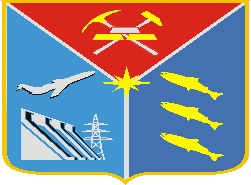 РАЗДЕЛ 3. ДОХОДЫ ОБЛАСТНОГО БЮДЖЕТА 
Динамика безвозмездных поступлений за 2017-2022 годы
млн. руб.
Снижение объема безвозмездных поступлений в очередном 2020 году и в плановом периоде 2021-2022 годах связано с неполным распределением средств на федеральном уровне.
РАЗДЕЛ 3. ДОХОДЫ ОБЛАСТНОГО БЮДЖЕТА
Финансовая помощь из федерального бюджета
МЛН ₽
26
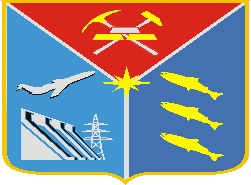 РАЗДЕЛ 3. ДОХОДЫ ОБЛАСТНОГО БЮДЖЕТА 
Структура безвозмездных поступлений за 2020 год
МЛН ₽
Дотации – межбюджетные трансферты, предоставленные на безвозмездной и безвозвратной основе без установления направлений и (или) условий их использования – 10 170,5
Субсидии – межбюджетные трансферты, предоставляемые на безвозмездной и безвозвратной основе,   в целях софинансирования расходных обязательств – 1 005,7
12 873,5
Субвенции – межбюджетные трансферты, предоставляемые субъектам РФ для финансового обеспечения переданных расходных обязательств РФ – 893,7
ИНЫЕ МБТ– 803,6
РАЗДЕЛ 3. ДОХОДЫ ОБЛАСТНОГО БЮДЖЕТА
Финансовая помощь бюджетам муниципальных образований
МЛН ₽
28
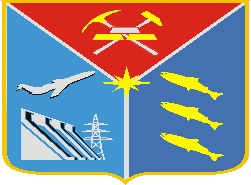 РАЗДЕЛ 4. РАСХОДЫ ОБЛАСТНОГО БЮДЖЕТА
Расходы областного бюджета на 2020-2022 годы
МЛН ₽
ВСЕГО
расходы областного бюджета
на 2020 г. – 35 098,8
на 2021 г. – 35 607,2
на 2022 г. – 35 461,0
Программные расходы
на 2020 г. – 34 017,4 (96,9%)
на 2021 г. – 33 812,2 (94,9%)
на 2022 г. – 32 730,9 (92,3%)
Непрограммные расходы
   на 2020 г. – 1 081,4 (3,1%)
   на 2021 г. – 1 795,0 (5,0%)
   на 2022 г. – 2 730,1 (7,7%)
РАЗДЕЛ 4. РАСХОДЫ ОБЛАСТНОГО БЮДЖЕТА
Аналитические данные о расходах  бюджета Магаданской области по разделам классификации расходов
МЛН ₽
30
РАЗДЕЛ 4. РАСХОДЫ ОБЛАСТНОГО БЮДЖЕТА
Расходы областного бюджета на социальную сферу в 2020 год
МЛН ₽
Областной бюджет является социально-направленным
16,1%
22 233,3
57,6%
31
РАЗДЕЛ 4. РАСХОДЫ ОБЛАСТНОГО БЮДЖЕТА
Аналитические данные о расходах бюджета Магаданской области по государственным программам
МЛН ₽
32
РАЗДЕЛ 4. РАСХОДЫ ОБЛАСТНОГО БЮДЖЕТА
Аналитические данные о расходах бюджета Магаданской области по государственным программам
МЛН ₽
33
РАЗДЕЛ 4. РАСХОДЫ ОБЛАСТНОГО БЮДЖЕТА
Аналитические данные о расходах бюджета Магаданской области по государственным программам
МЛН ₽
34
РАЗДЕЛ 4. РАСХОДЫ ОБЛАСТНОГО БЮДЖЕТА
Аналитические данные о расходах бюджета Магаданской области по государственным программам
МЛН ₽
35
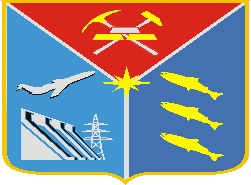 РАЗДЕЛ 4. РАСХОДЫ ОБЛАСТНОГО БЮДЖЕТА
НАЦИОНАЛЬНЫЕ ПРОЕКТЫ
ТЫС ₽
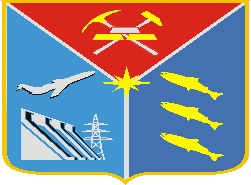 РАЗДЕЛ 4. РАСХОДЫ ОБЛАСТНОГО БЮДЖЕТА
НАЦИОНАЛЬНЫЕ ПРОЕКТЫ
37
ТЫС ₽
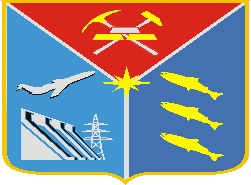 РАЗДЕЛ 4. РАСХОДЫ ОБЛАСТНОГО БЮДЖЕТА
СОЦИАЛЬНО-ЗНАЧЕМЫЕ ПРОЕКТЫ
38
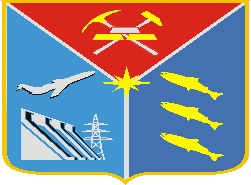 РАЗДЕЛ 4. РАСХОДЫ ОБЛАСТНОГО БЮДЖЕТА
СОЦИАЛЬНО-ЗНАЧЕМЫЕ ПРОЕКТЫ
39
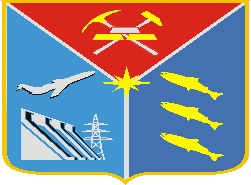 РАЗДЕЛ 4. РАСХОДЫ ОБЛАСТНОГО БЮДЖЕТА
СОЦИАЛЬНО-ЗНАЧЕМЫЕ ПРОЕКТЫ
40
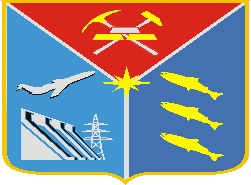 РАЗДЕЛ 4. РАСХОДЫ ОБЛАСТНОГО БЮДЖЕТА
СОЦИАЛЬНО-ЗНАЧЕМЫЕ ПРОЕКТЫ
41
ЗАБОТИМСЯ
ПОДДЕРЖИВАЕМ СЕМЬИ
6 541,1
УЧИМ
РАЗВИВАЕМ И ОЗДОРАВЛИВАЕМ
РАСДЕЛ 4. РАСХОДЫ ОБЛАСТНОГО БЮДЖЕТА
Детский бюджет 2020
МЛН ₽
Дополнительное образование, библиотеки, учреждения спорта
- 1,2

Летний отдых 
- 228,3

Лечебное питание, лекарства
- 228,3
Пособия
- 1 044,1

Компенсация части родительской платы в ДОУ
- 131,2

Улучшение жилищных условий многодетных семей
- 13,3

Поддержка детей-инвалидов
- 28,4
Дошкольное образование
- 1 681,3

Общее образование
- 2 459,7

Среднее профессиональное образование
- 83,8

Выявление и поддержка одаренных детей и талантливой молодежи
- 18,1
Детские дома и школы-интернаты
- 591,5

Приемные семьи
- 31,4
20
Источники финансирования дефицита и государственный долг Магаданской области на 01.01.2021
МЛН ₽
43
Изменение структуры государственного долга Магаданской области и уровня долговой нагрузки
МЛН ₽
3 173,0
2 115,4
1 000,0
700,0
44
Изменение объема и ограничения по государственному долгу
МЛН ₽
45
КОНТАКТНАЯ ИНФОРМАЦИЯ
46
Публичные слушания по проекту закона Магаданской области «Об областном бюджета на 2020 год и плановый период 2021 и 2022 годов» будут проходить 12 ноября 2019 года в 11:00 в большом зале ОГБУК «Магаданской областной универсальной научной библиотеке имени А. С. Пушкина» по адресу: г Магадан, ул. Карла Маркса д.53/13, телефон 7(4132) – 65-55-87
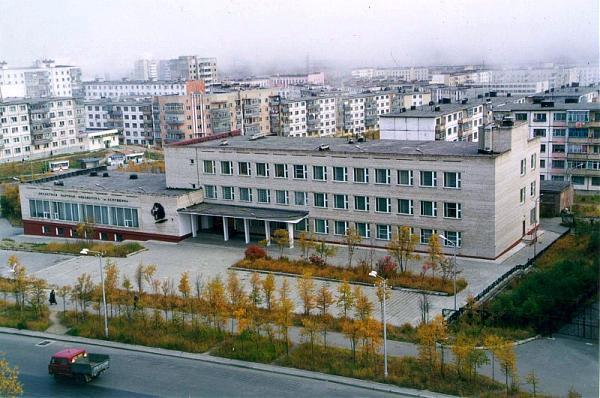 КОНТАКТНАЯ ИНФОРМАЦИЯ
Министерство финансов Магаданской области является органом исполнительной власти Магаданской области, уполномоченным обеспечивать разработку и реализацию единой бюджетно-финансовой политики области, составление и организацию исполнения областного бюджета, разработку прогноза основных характеристик консолидированного бюджета Магаданской области на очередной финансовый год и плановый период, а также составление отчетов об исполнении областного бюджета и консолидированного бюджета Магаданской области, осуществлять управление средствами областного бюджета, координировать деятельность в бюджетно-финансовой сфере исполнительных органов государственной власти Магаданской области и подчиняется в своей деятельности губернатору области.
 АДРЕС: 685000, г Магадан, ул. Горького, д. 6ТЕЛЕФОН: 7-4132-620792ФАКС: 7-4132-620792EMAIL: minfin@49gov.ruГРАФИК РАБОТЫ:
Понедельник - четверг: с 9-00 до 17-45 (мужчины до 18:30), перерыв с 12-30 до 14-00, пятница: с 9-00 до 17-30 (мужчины до 18:30), перерыв с 12-30 до 14-00,Суббота, воскресение-выходные дни